Neuroradiology & Functional Neuroanatomy Course 4-7 July 2022Queen Square, London
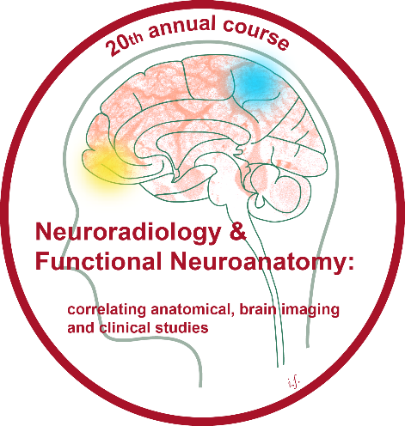 This four day course will correlate gross anatomy with neuroimaging and functional MRI to illustrate normal neurological function, the alterations that attend disease, and the bases for the clinical features seen in patients.
Course Organisers:
Prof Thomas Naidich 
Mount Sinai School of Medicine, New York USA
Prof Christopher Yeo 
Department of Neuroscience, Physiology & Pharmacology, University College London UK 
Prof Tarek Yousry 
Division of Neuroradiology, UCL Institute of Neurology, London UK
 

Further information can be found at https://www.ucl.ac.uk/ion/events/2022/jul/20th-annual-course-neuroradiology-functional-neuroanatomy-4-7th-july-2022  or email Soledad s.dotor@ucl.ac.uk